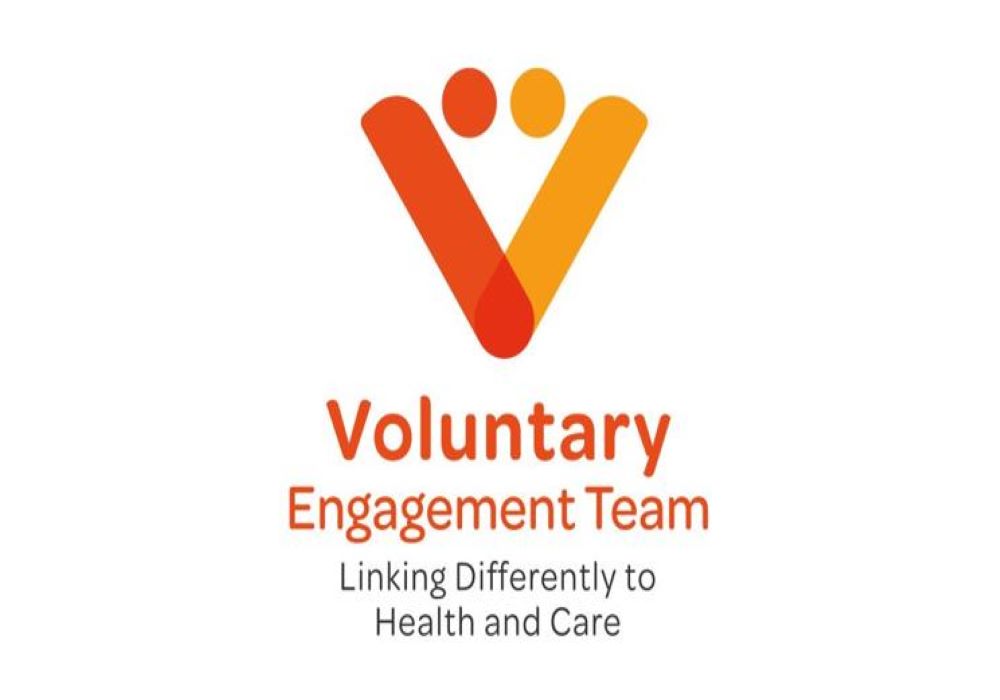 Thriving TogetherA focus on supporting the sector to become more resilient and collective purchasingBen Rollett and Diane Slapp
Supporting the sector to become more resilient
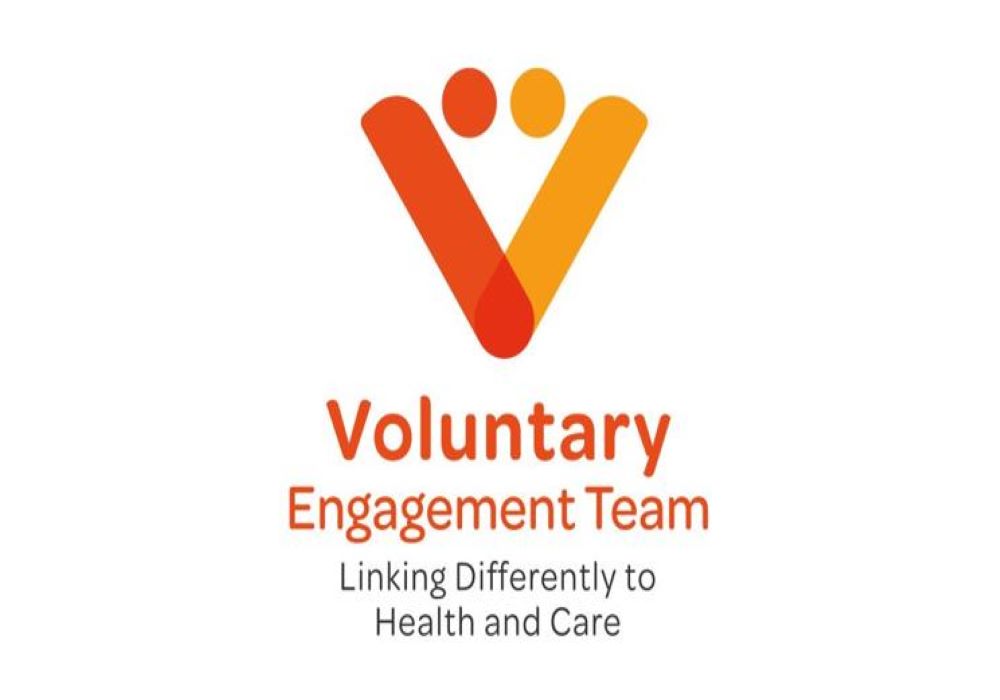 What does a thriving and resilient sector look like in Lincolnshire?

What are the current and emerging challenges facing your organisation? (thinking about now and looking ahead for the next 5 years).

What support do you need to help you become more resilient?

What opportunities do we have to work together and thrive as a sector?